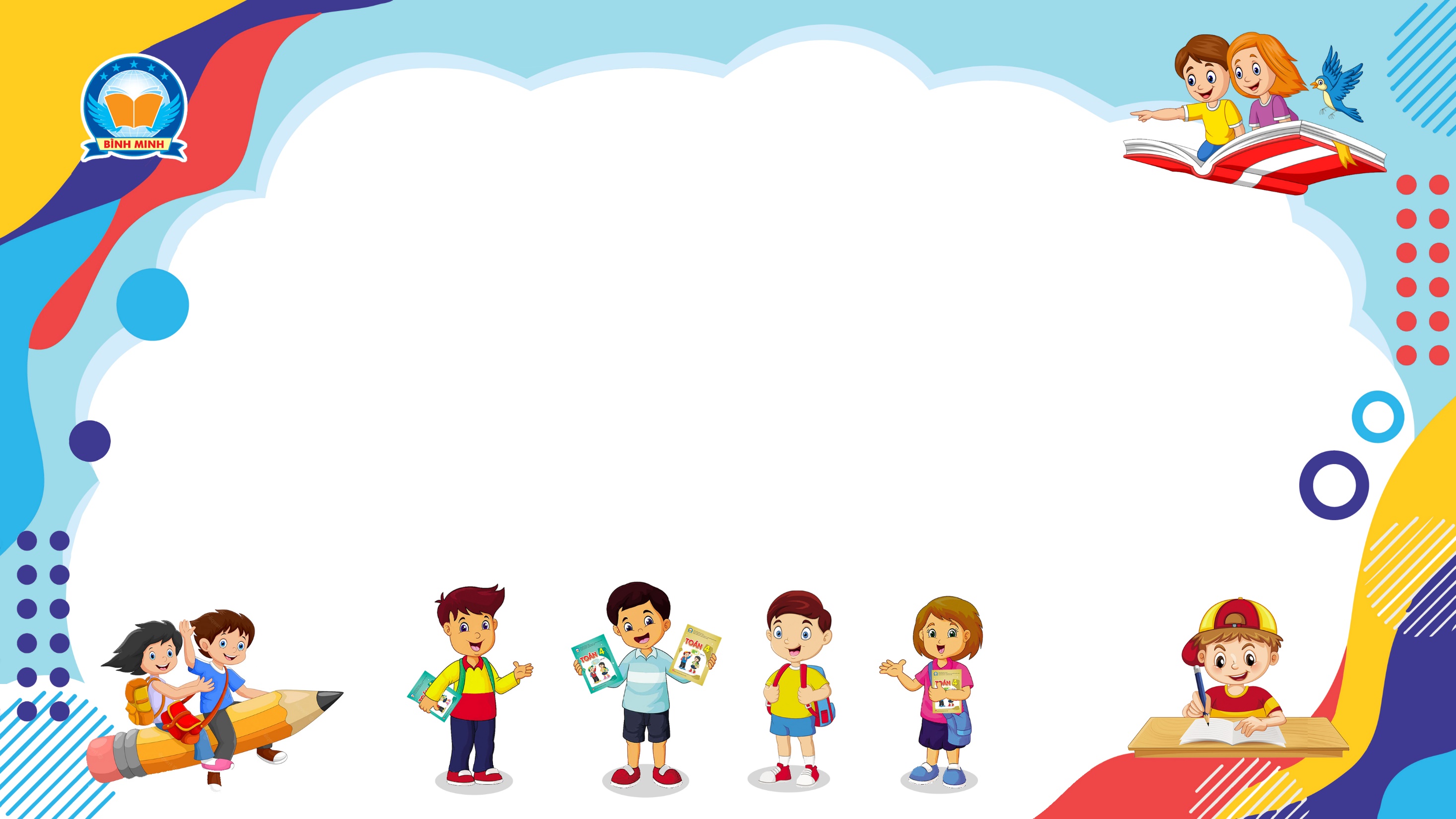 Bài 39
GẤP MỘT SỐ LÊN 
MỘT SỐ LẦN
(Sách giáo khoa Toán 3 - Tập một - Trang 44)
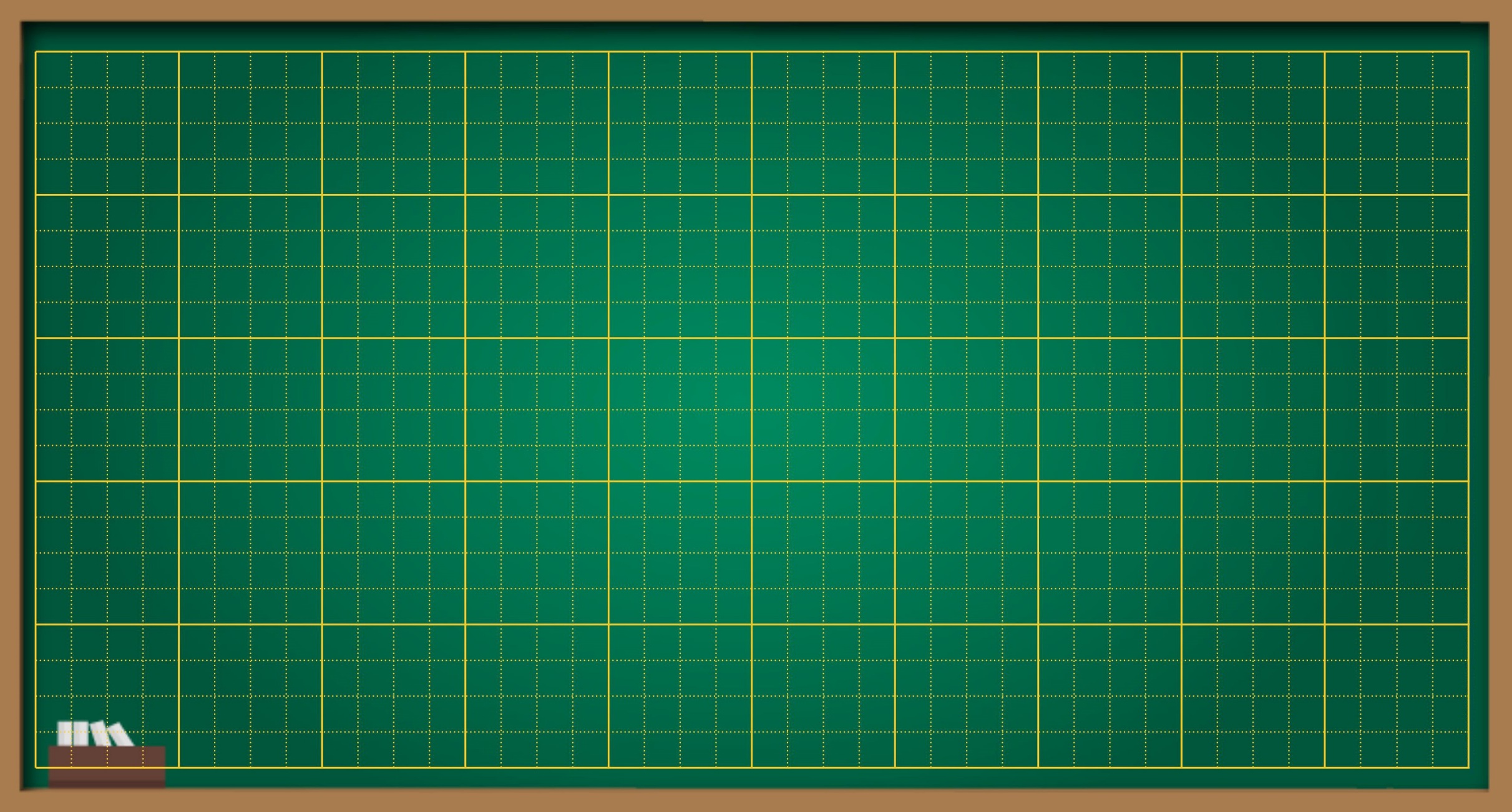 Thứ … ngày … tháng … năm ….
Bài 39
Gấp một số lên một số lần
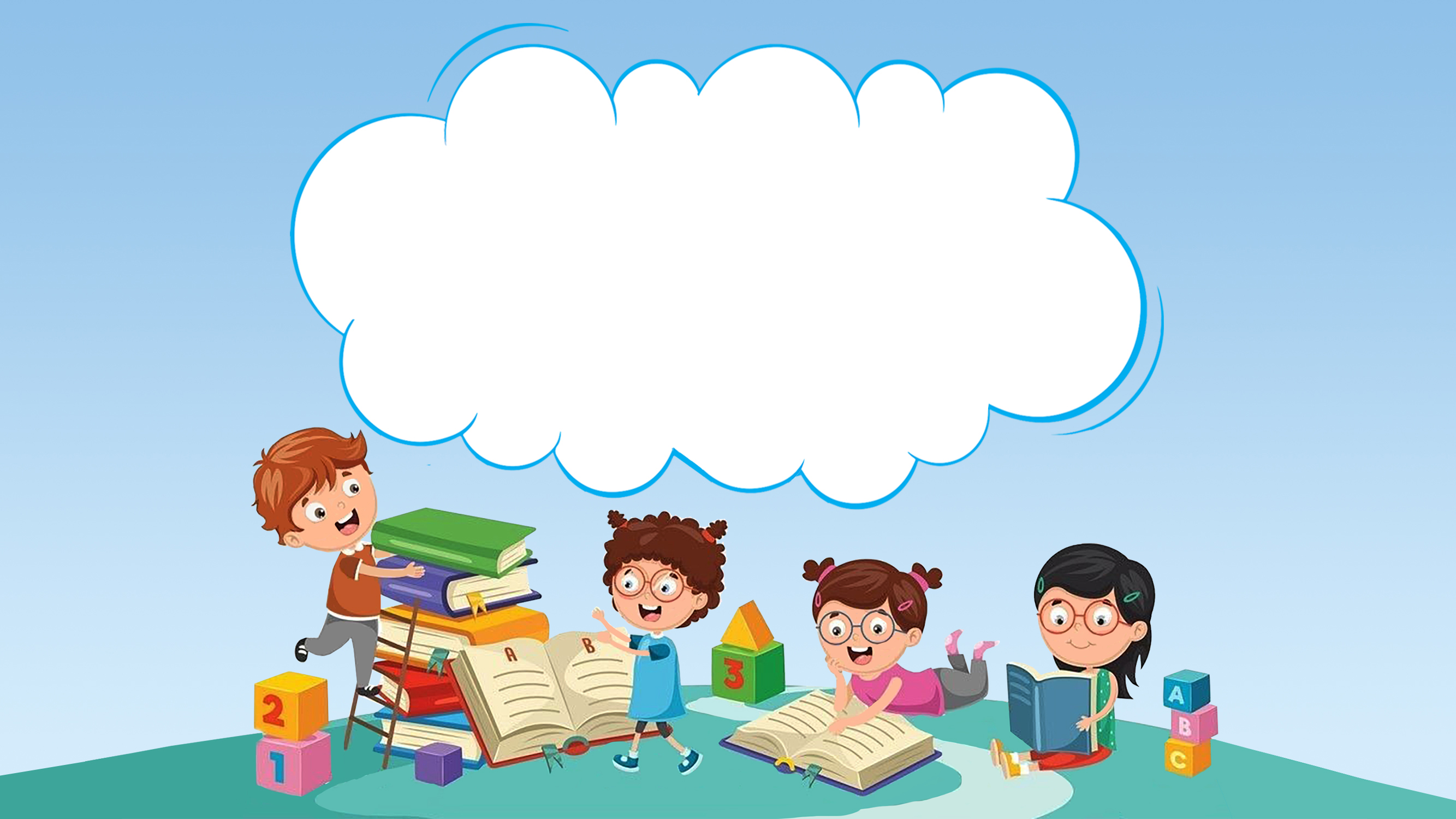 THỰC HÀNH
LUYỆN TẬP
2 + 2 + 2 + 2 = 2 x 4
                          = 8 (cm)
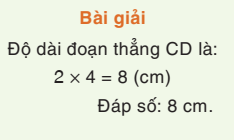 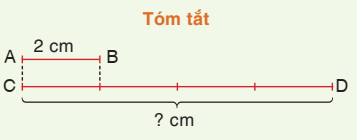 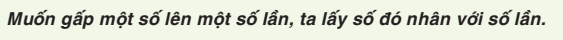 Bài tập
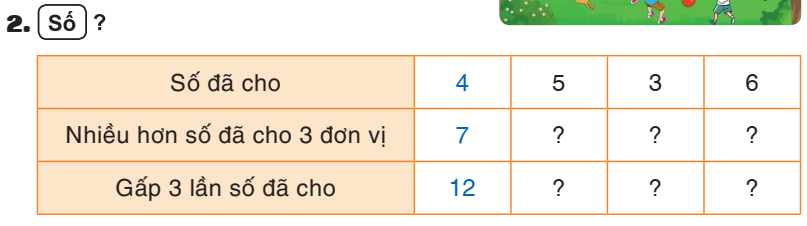 9
6
8
18
15
9
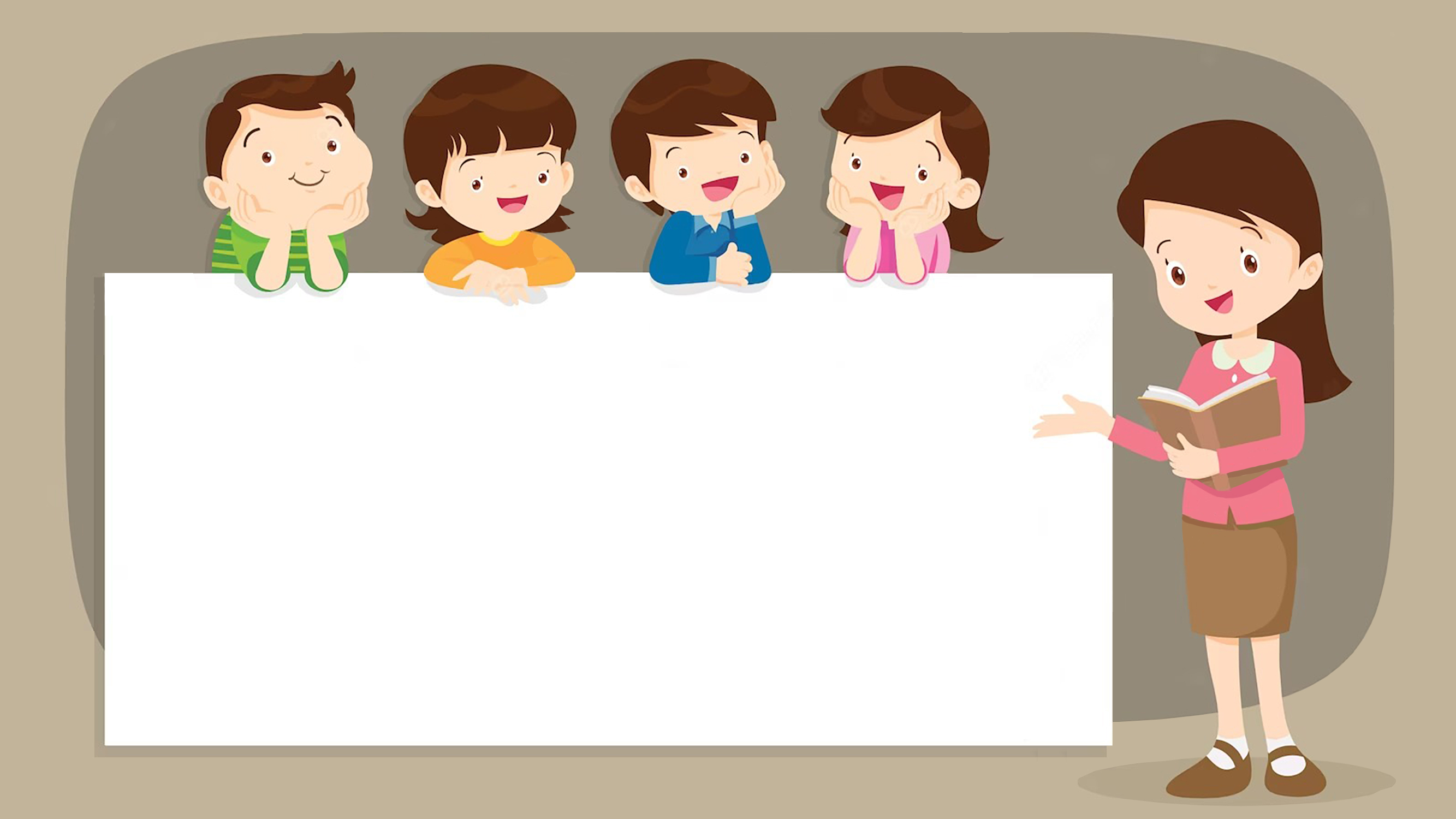 DẶN DÒ
1. 
2.
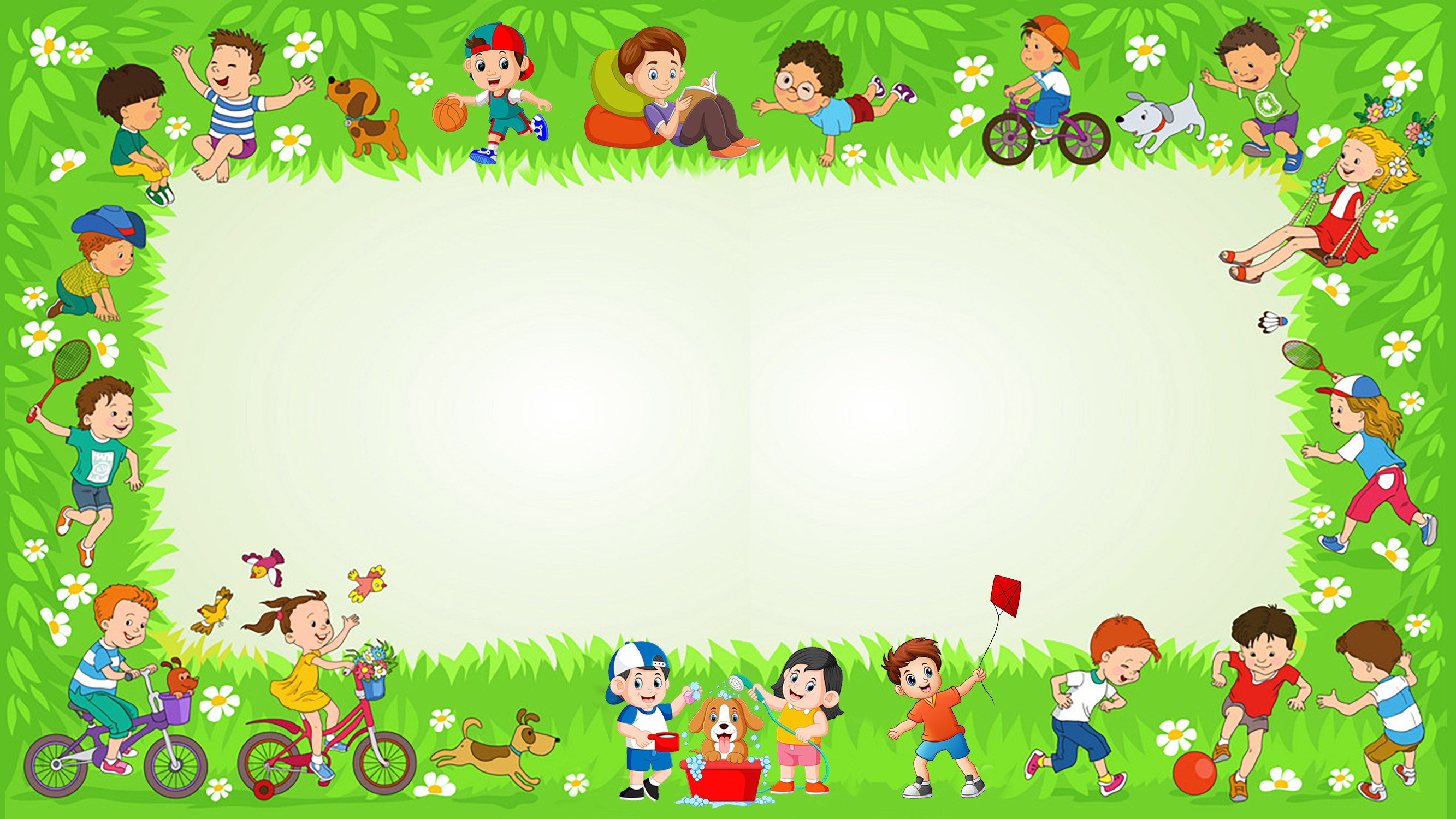 Chúc các emhọc tốt
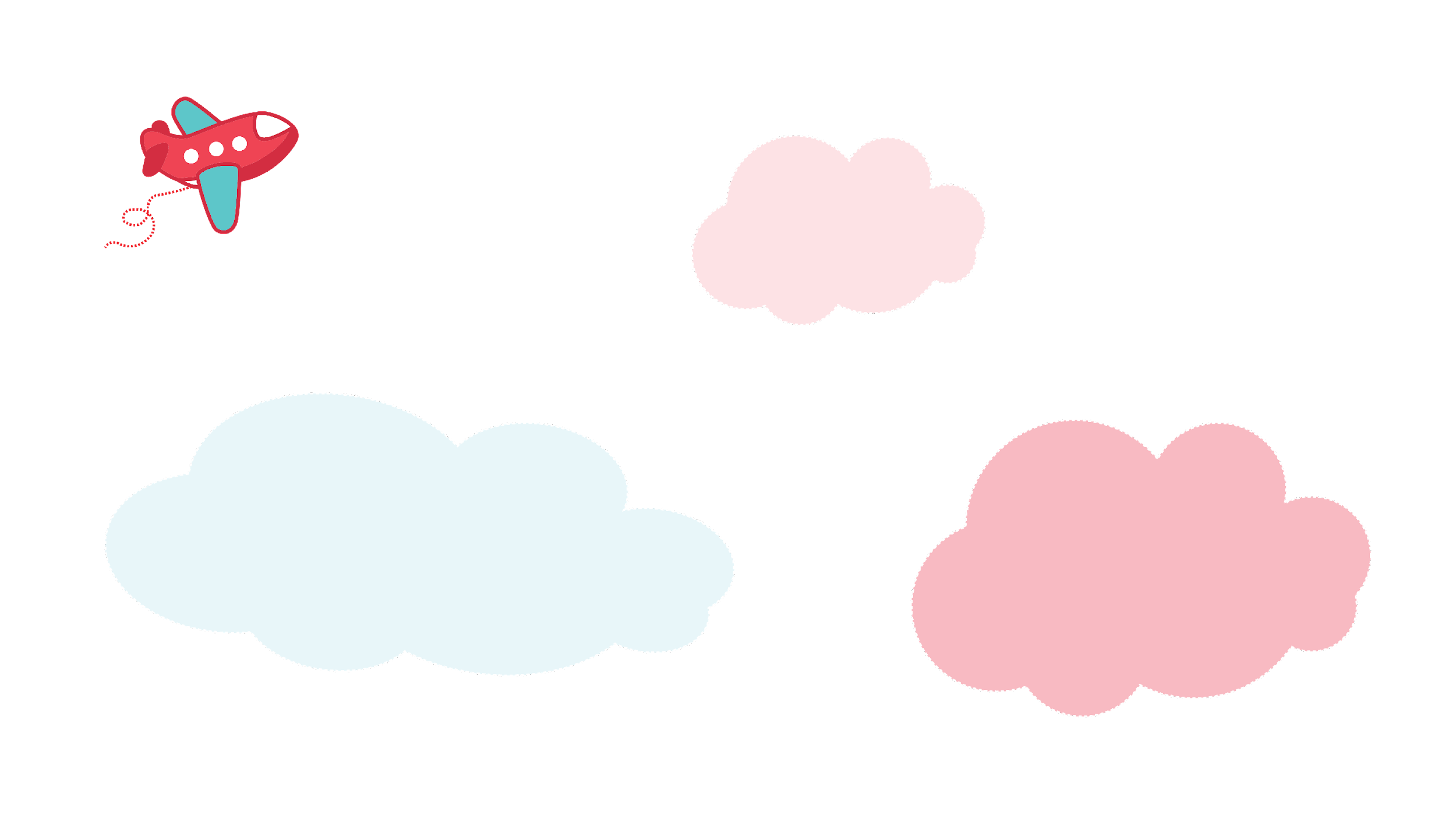 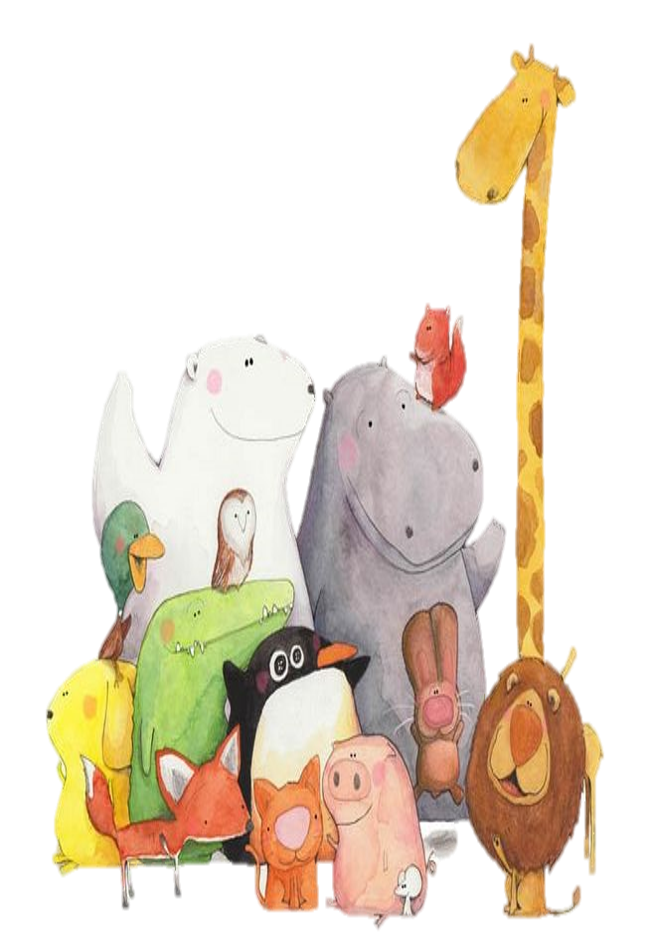 Tạm biệt các em!
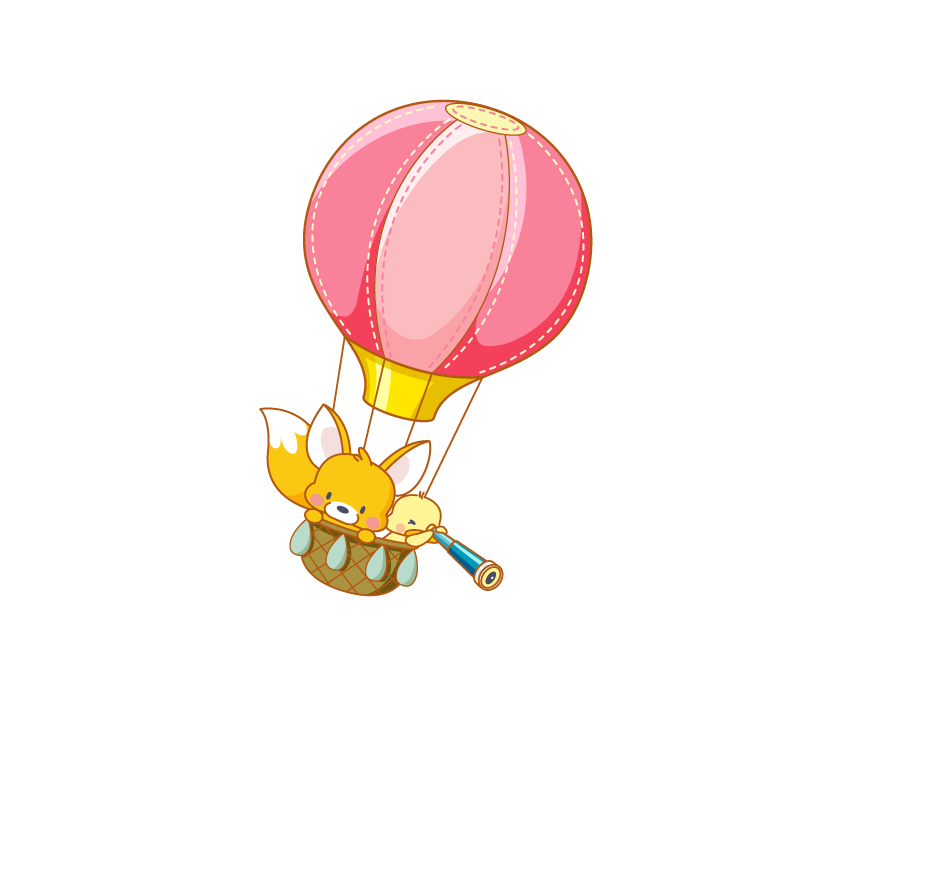